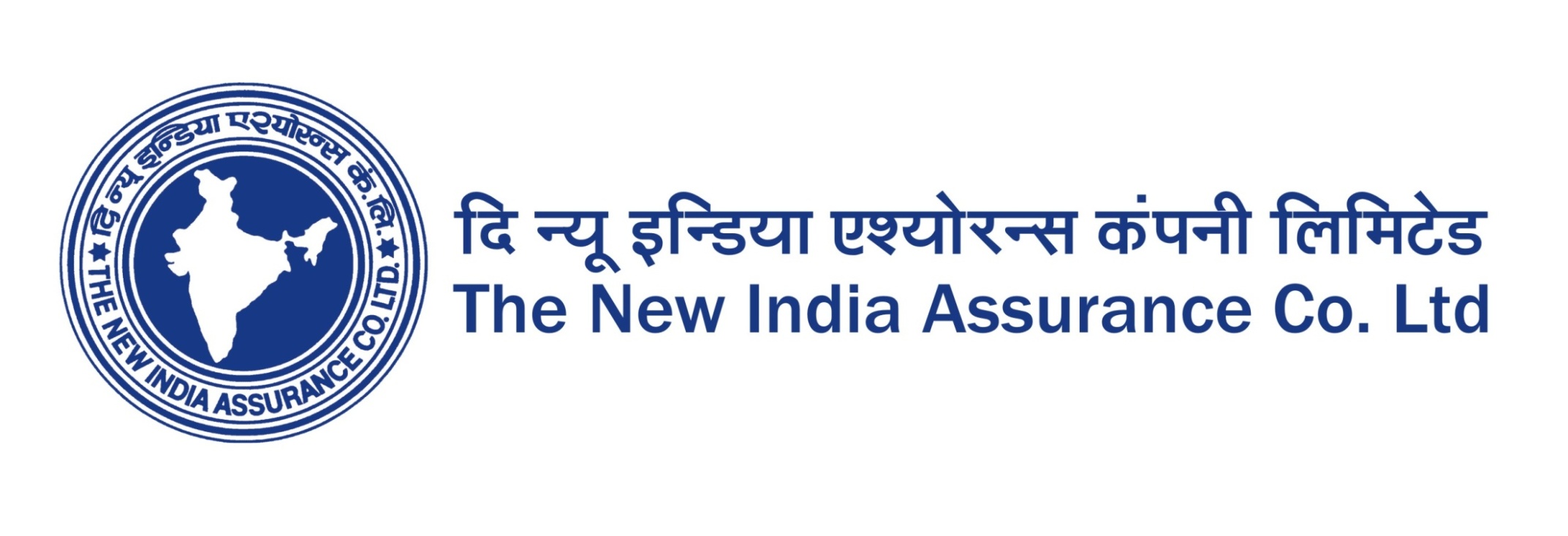 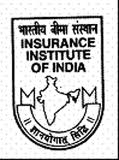 Greetings
To 
Delegates

“Bancassurance 
& Beyond”
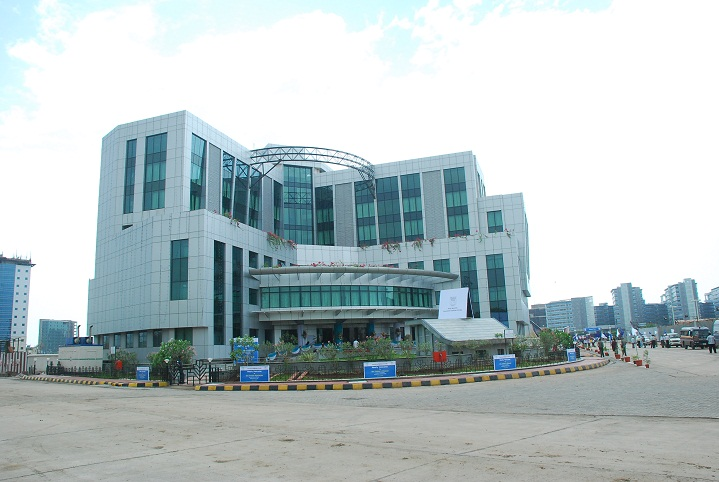 Bancassurance – ( Non Life)  
Synergy Or Conflict  ????
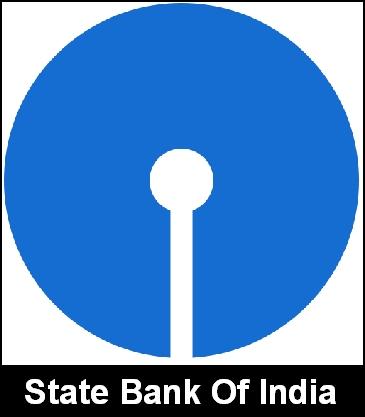 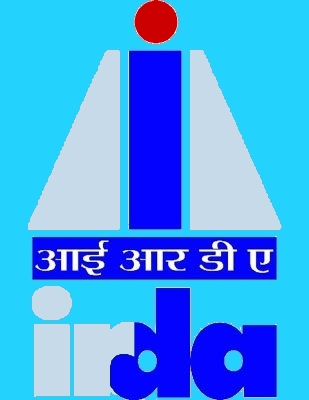 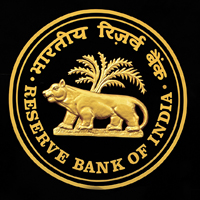 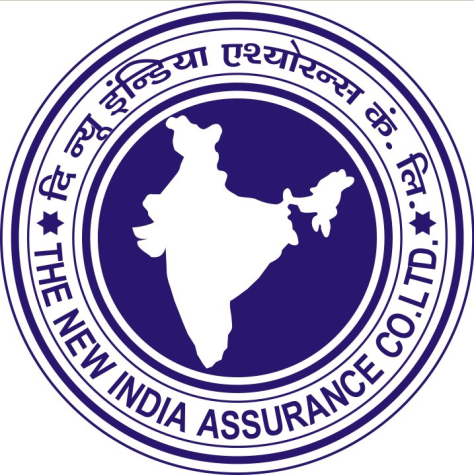 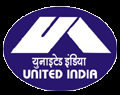 K Sanath Kumar , GM,  New India Assurance
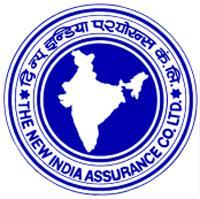 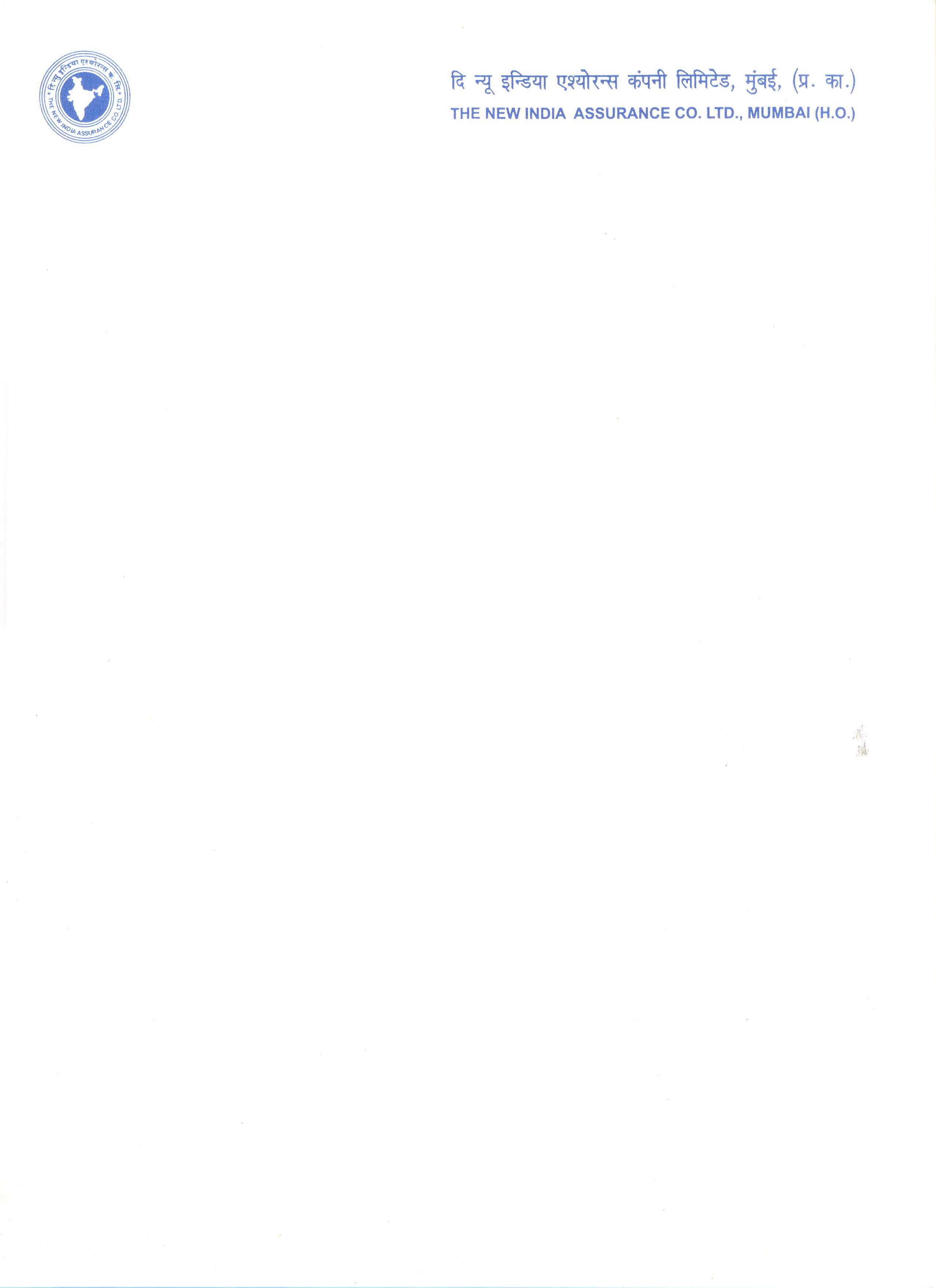 Bancassurance (in non life Insurance)
Banks & General Insurance Company’s are very old business associates.

A significant part of income of non life insurers were Bank driven 

The Rural development initiatives of 80’s  and early 90s such as IRDP, DRDA were driven by Bank – insurer partnership 

The Relationship of Life insurers  and Banks started growing after 2001 when the regulations came. 

Only the term Bancassurance is rather new.
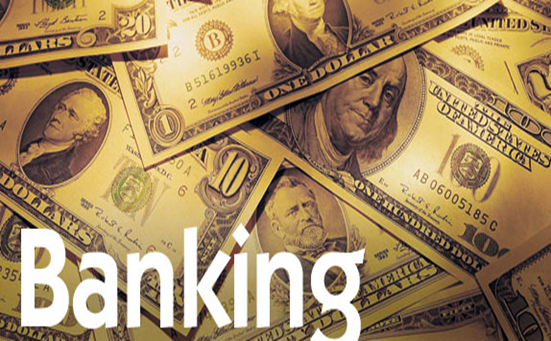 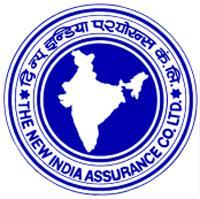 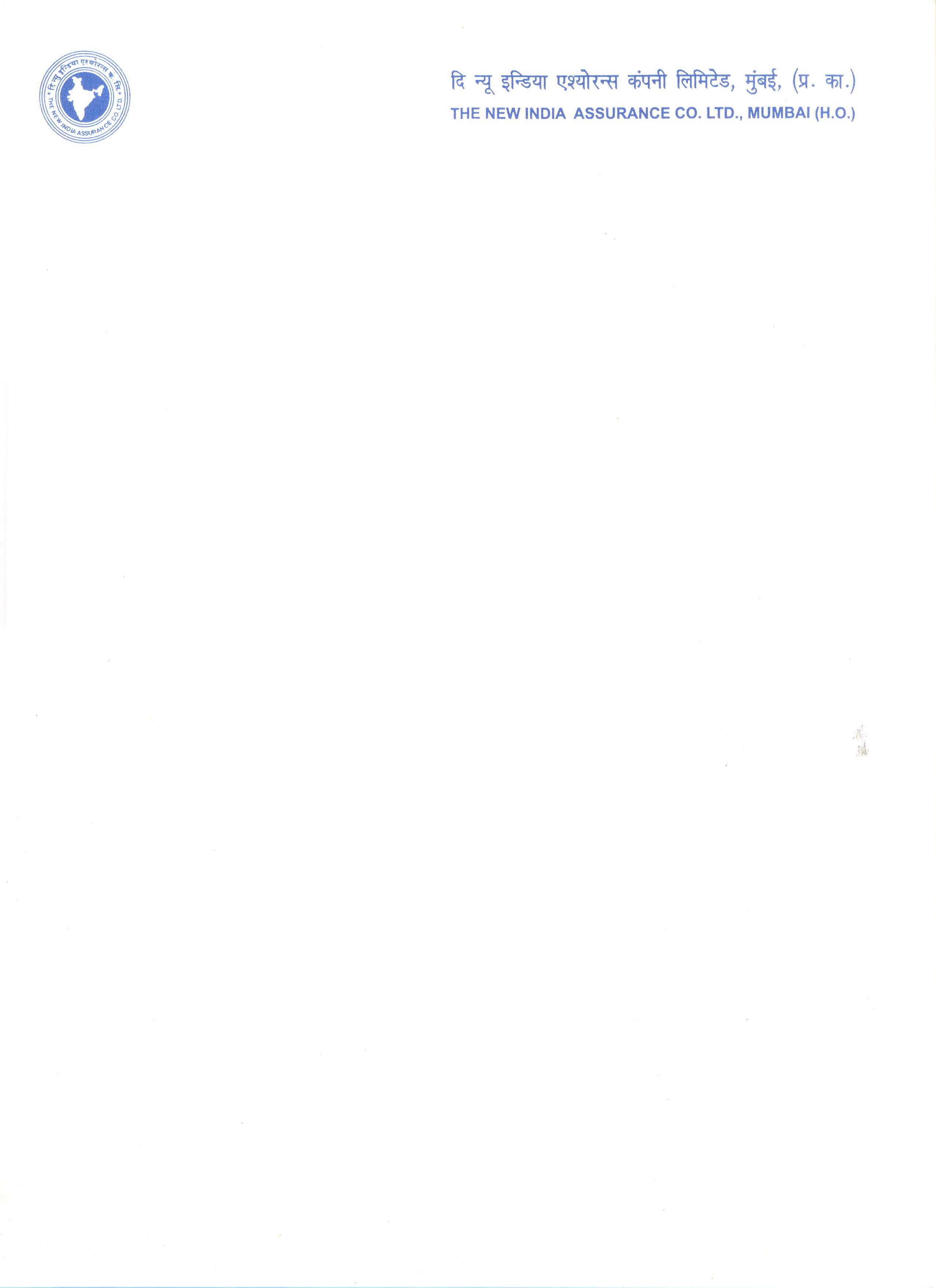 Bancassurance (in non life Insurance)
Banks have insurable interest in the assets on which they have give credits & assets pledged to them. 

They can fill the proposal forms  and pay premium . KYC can stop with them . We have mortgage clause , Hypothecation clause.

All Bank Branches where credit business is done , will certainly have a non life Insurance Policy 

Bank Managers are fairly conversant with General insurance 

No major instances of mis-selling or forced selling
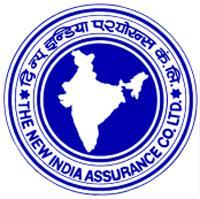 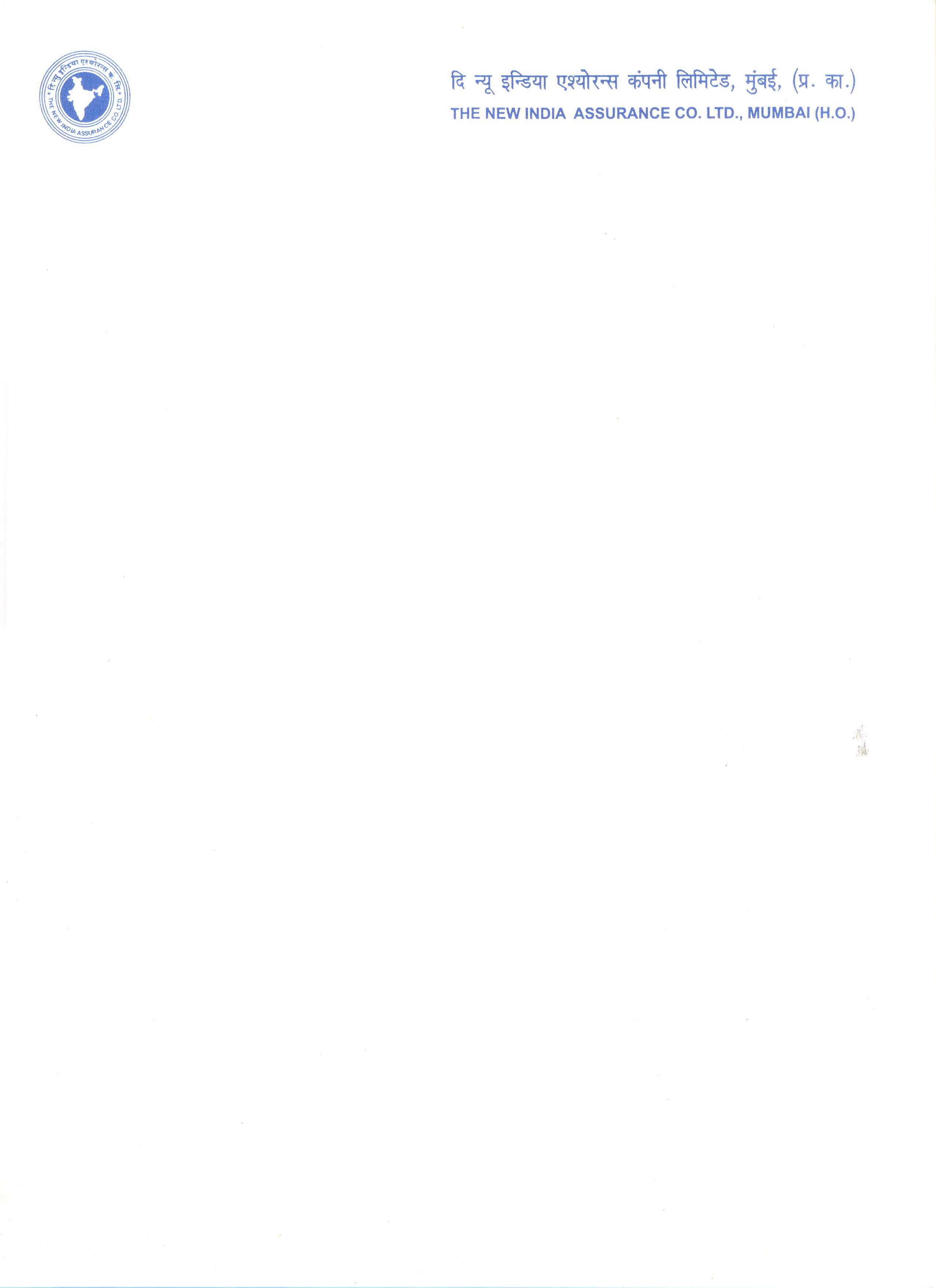 Stages of Bancassurance
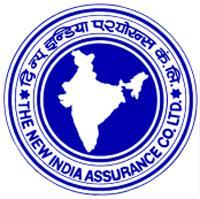 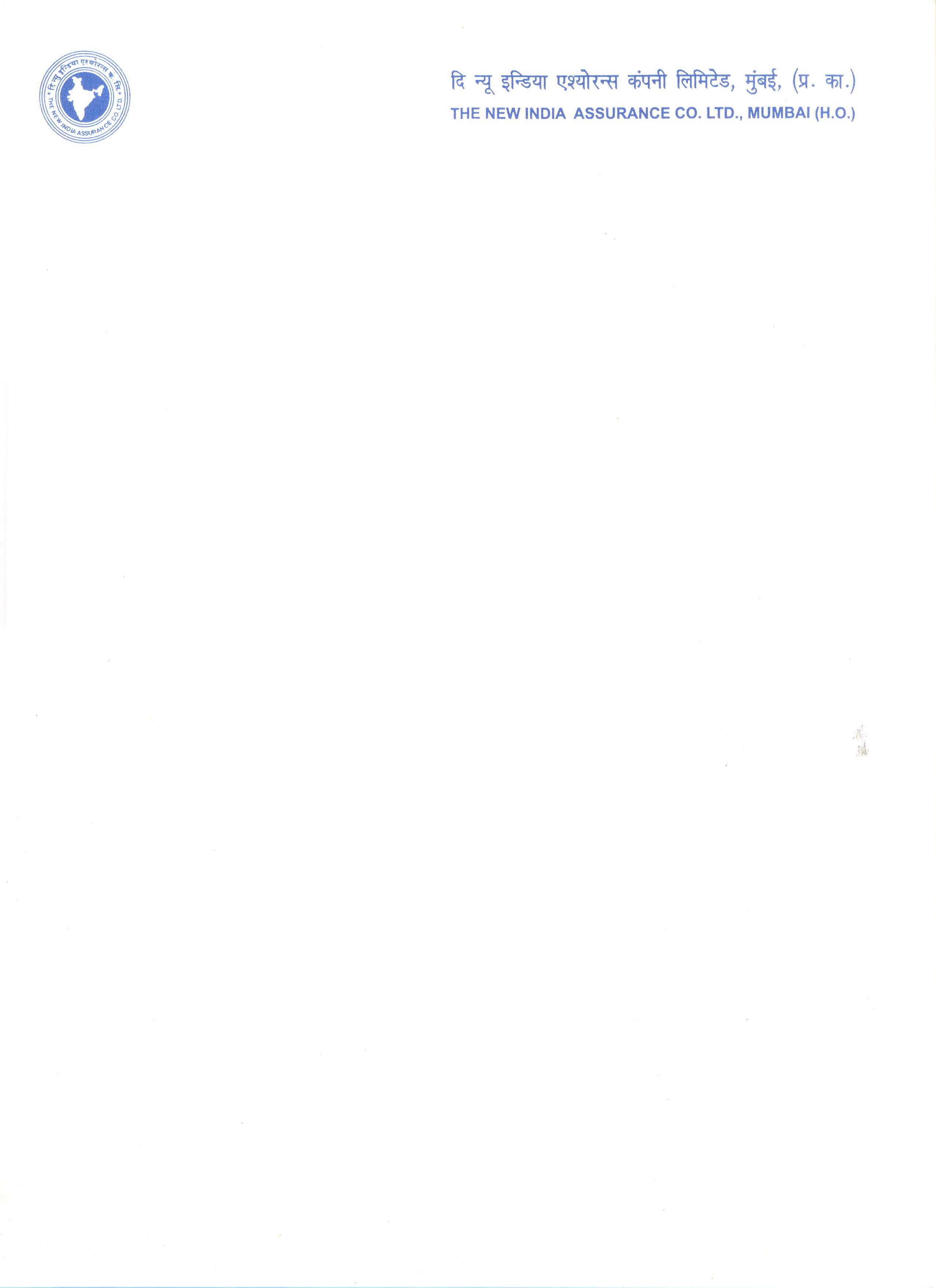 IT Driven Business platforms
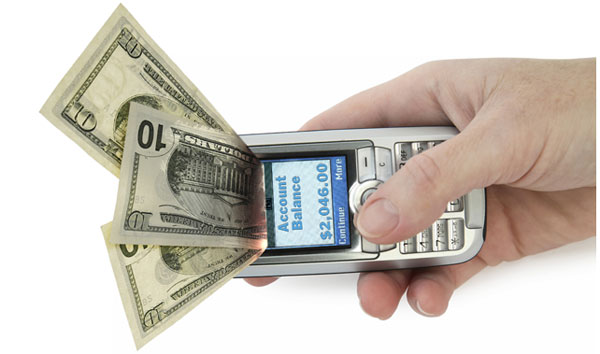 Master details available at Central offices of Banks  and can be placed for Insurance 

The Financial inclusion Model ( Business correspondents / Customer service person / Hand held devices ) 

Insurance covers embedded in Debit/ ATM/ Credit Cards 

Insurance from ATMs / Renewal facility 

Web Based Insurance interfaces
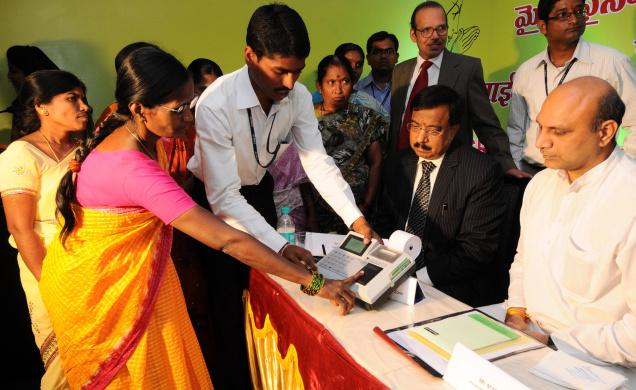 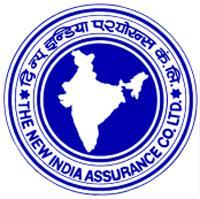 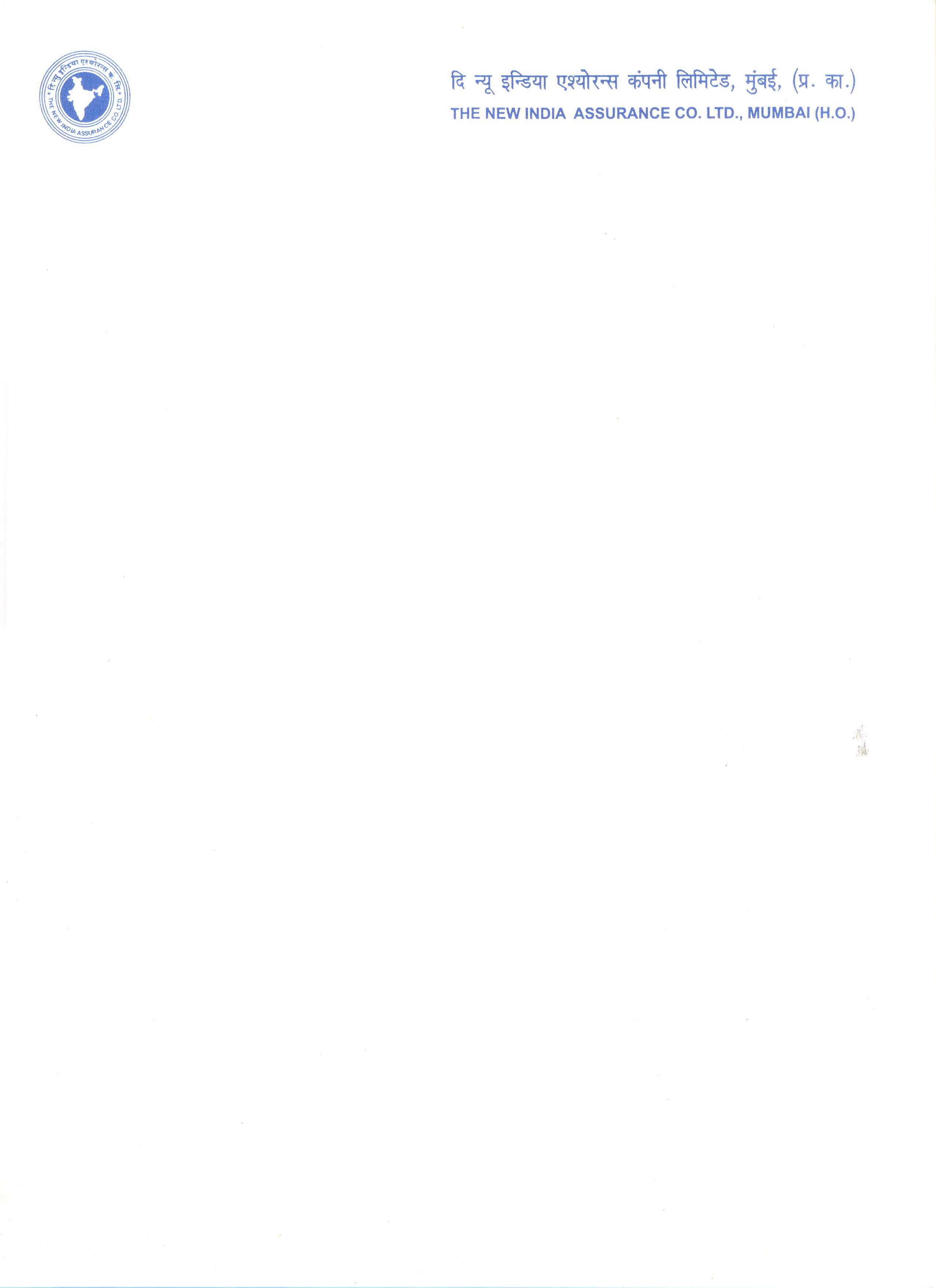 Synergy
Despite the banks promoting  and co-owning the Insurance Companies in General insurance , they are no distortion . 

The collaboration  and symbiosis between banks & General Insurers are need based, long lasting  and integral part of the Financial services system .

The large number of Bank branches & the reach, Swabhiman project & financial inclusion , the priority lending, the operational risk management needs of the Bank etc would need strong insurance support .
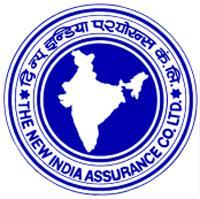 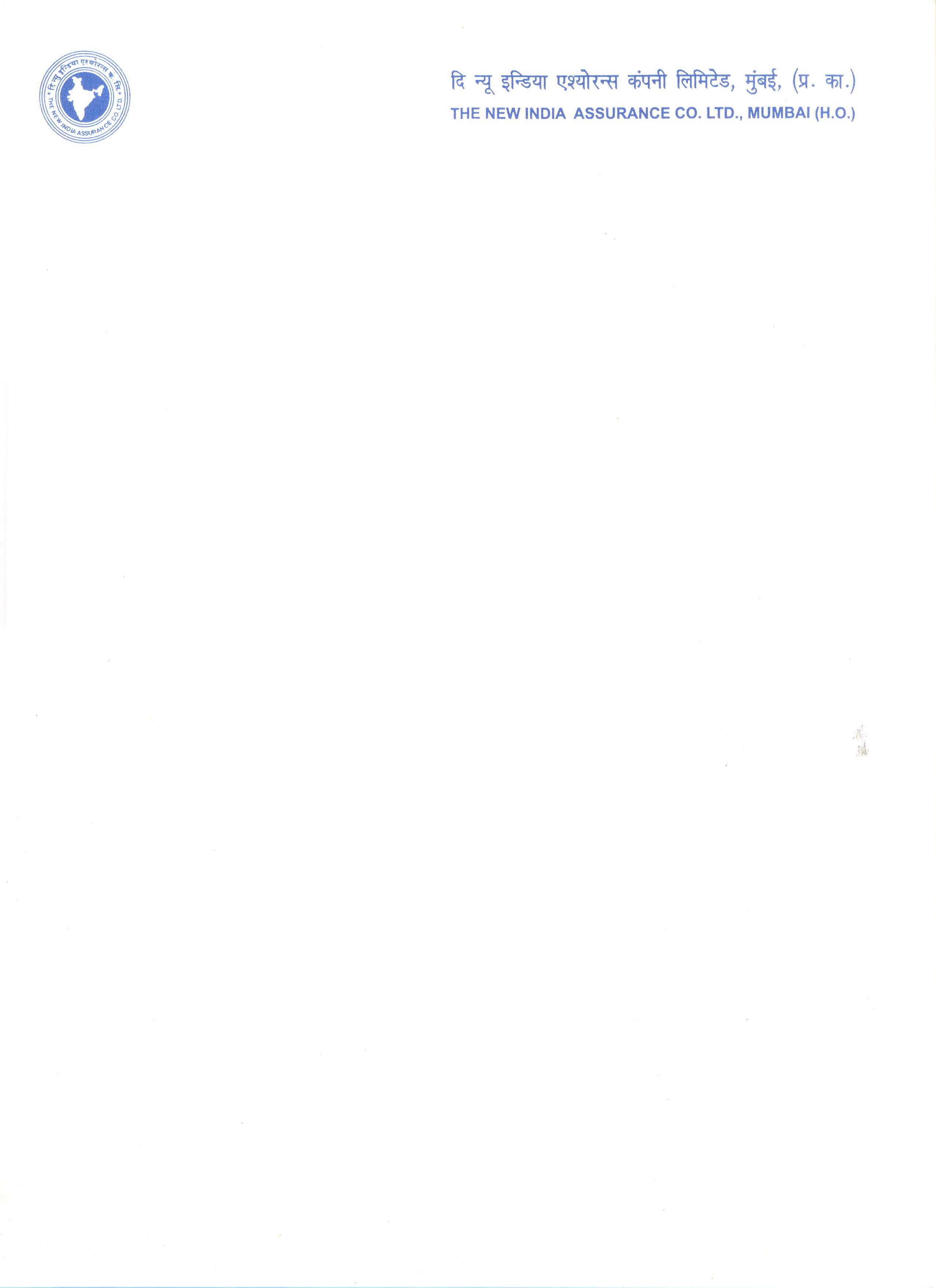 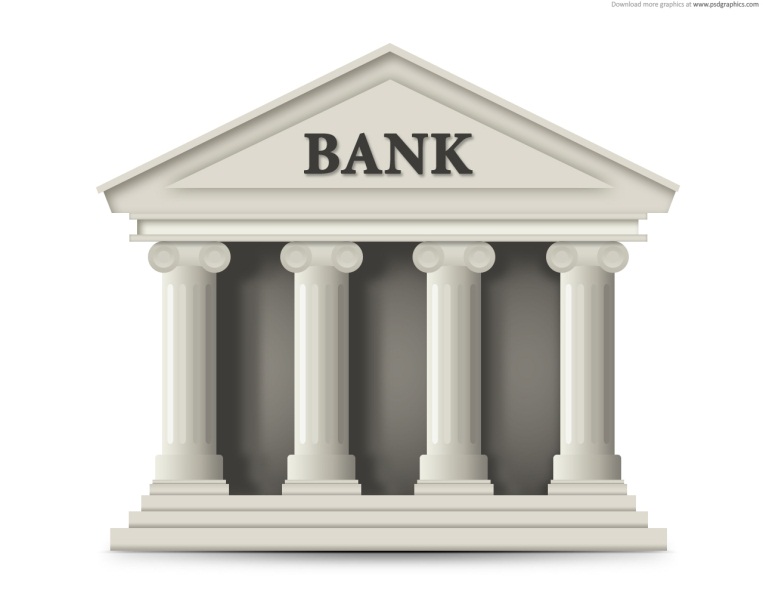 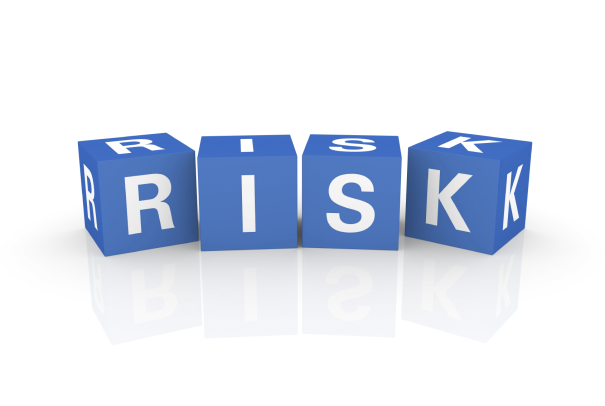 Thank You
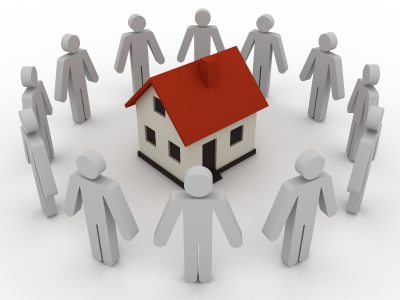 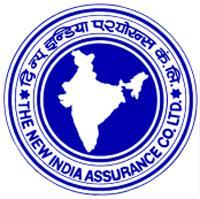 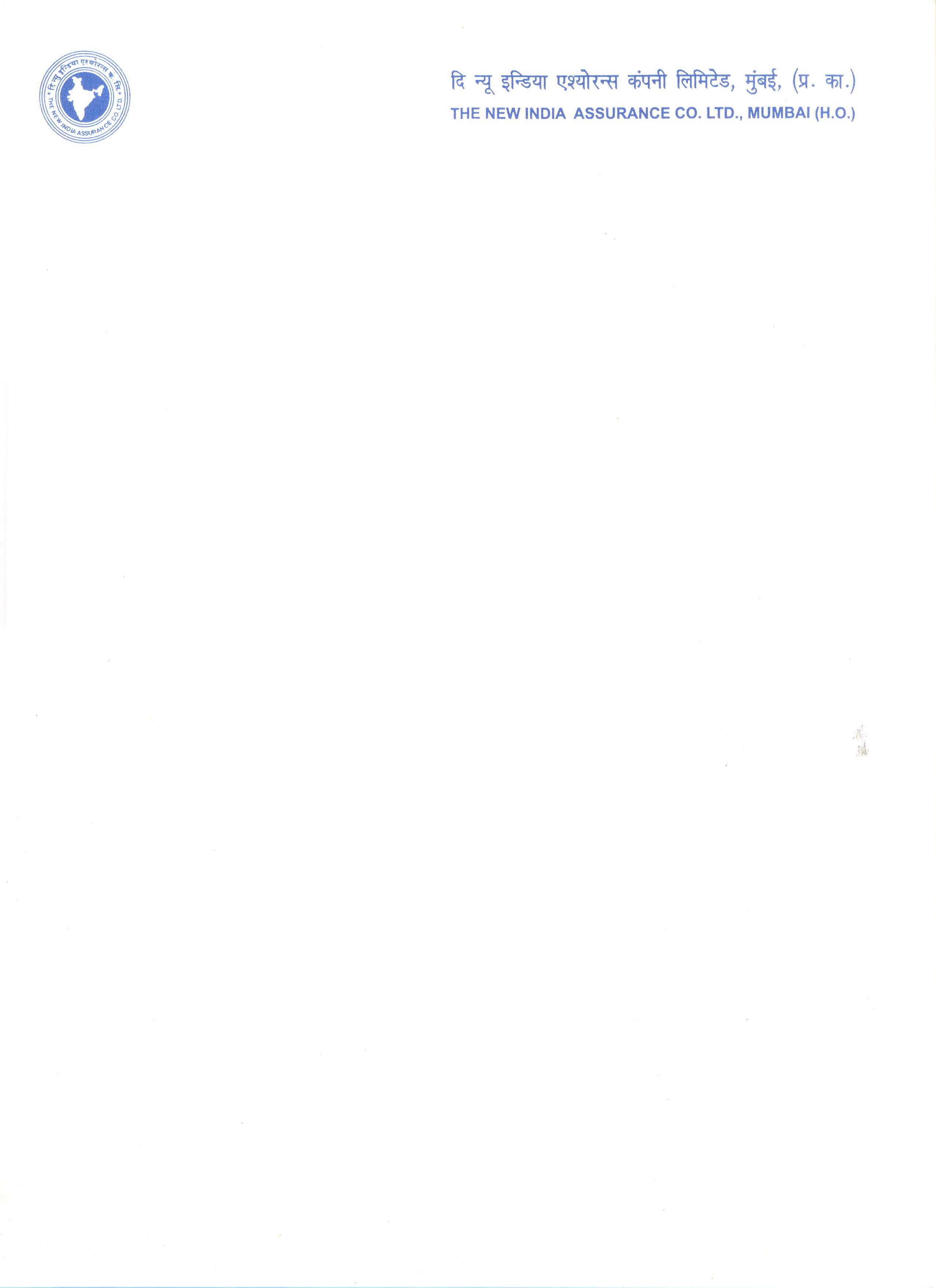 Strategies
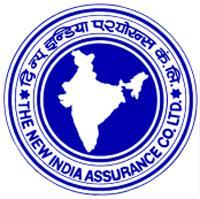 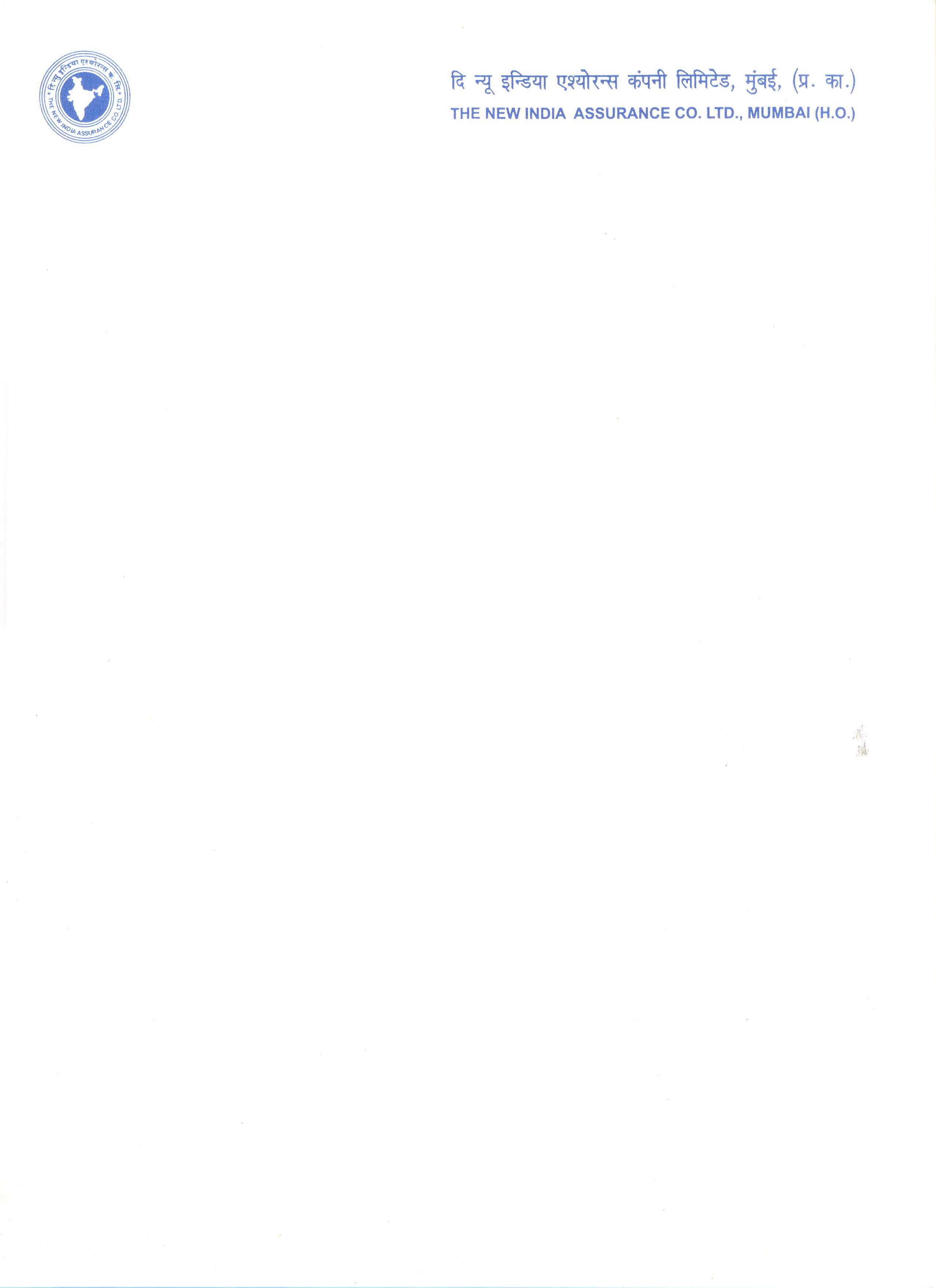